www.slinfo.kr
비 전공자 IT분야 취업과정(취업률 80%이상)
1. 정보처리 산업기사 취득 및 취업지원과정
 2. 빅데이터(인공지능) 개발자 양성과정
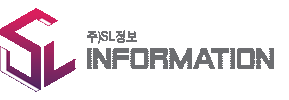 2020년 IT 비전공자  취업현황 리스트
교육생 취업현황 리스트
교육생 취업현황 리스트
교육생 취업현황 리스트
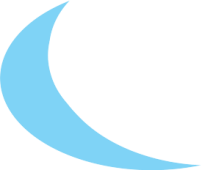 교육생 지원사항
교육수당  11만원 ~40만원      
매월 지급
교육비 전액 무료 (600만원 상당)
CORE
VALUE
10년
노하우
운영진
업계최고
강사진
비 전공자에 특화된
교육프로그램 운영
수료시 100% 취업지원
04
정보
특장점
정보처리산업기사 자격취득과정(자바 웹 개발자 과정)
5개월간의 JAVA Programming &플랫폼 구축을 진행하면서 교육 중 평가를 통해서 정보처리산업기사 시험을 응시할 수 있는 자격을 부여함

전문학사 학위 취득 후에만 가능한 정보처리산업기사 자격증을 실무교육 진행하면서 동시에 자격증을 취득할 수 있음(고졸자 가능)
ㅣ 훈련일정 : 2021년  12월 25일 ~ 2022년  5월 20일
ㅣ 훈련시간 : 09:30 ~ 18:30 (일 8시간)/ 총 교육시간 800H/  5개월
교육생 SKILL UP
What
HOW
Performance
ㅣ 교육인원 : 25명
업무의 연관성
현실적
자유롭게
유연성
협업
특화된 학습 기술
실무능력 극대화
시각적인 교육자료 제공
요약 및 상세 정보
실무 환경 구축
장애처리 학습
교육생 사전 / 사후 평가
를 통한 교육효과 측정
프로그래밍 기본개념 학습

  프로그래밍 실무 기술 학습

  실무프로젝트 문서작성 기술 학습
 
  정보처리산업기사 과정 대비

 정보처리산업기사 자격 취득
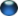 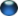 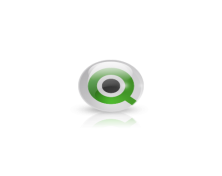 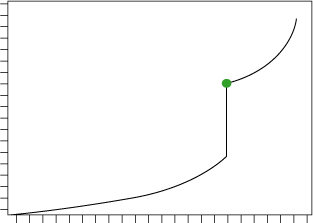 교육성취-processing”
교육
 성취도
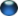 Time
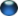 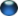 클라우드 환경에서 실습
정확한 학습 및 성취도 평가
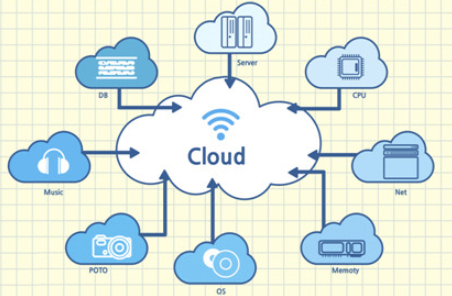 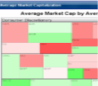 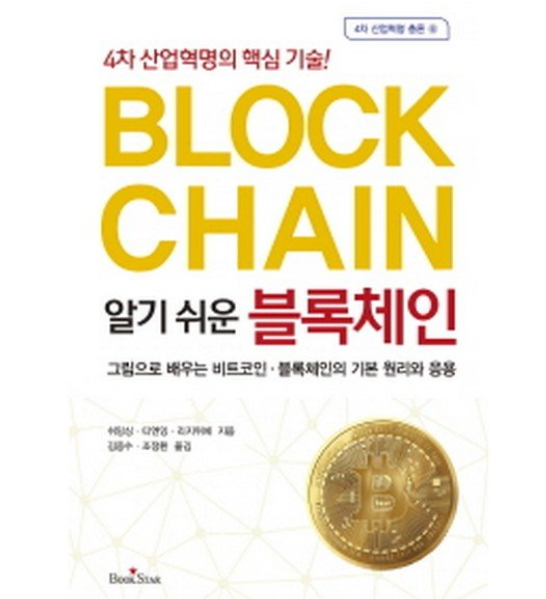 실무 실습 환경 구축
최신 실습 교재 사용
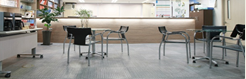 01
정보처리산업기사 자격취득과정(자바 웹 프로그래밍 개발자 과정)
특장점
정보
인공지능을 활용한 빅데이터 개발자 양성과정
4차산업혁명의 핵심 분야인 빅데이터를 자바 플랫폼에 빅데이터 연동을 통한 실무 코딩 기술 습득
빅데이터 분석에 필수적인 인공지능 관련 기술을 학습합
자바 프로그래밍을 기본으로 파이썬을 활용하여 빅데이터를 활용한 실무프로젝트와 최신 기술인 실무 프로젝트 
Process를 학습함
ㅣ 훈련일정 : 1차 :2021년  11월 22일 ~ 2022년  4월 22일 / 2차 : 1차 :2021년  12월 27일 ~ 2022년  6월 30일
교육생 SKILL UP
What
HOW
Performance
ㅣ 훈련시간 : 09:30 ~ 18:30 (일 8시간) / 총 900시간 교육
업무의 연관성
현실적
자유롭게
유연성
협업
특화된 학습 기술
실무능력 극대화
시각적인 교육자료 제공
요약 및 상세 정보
실무 환경 구축
장애처리 학습
교육생 사전 / 사후 평가
를 통한 교육효과 측정
ㅣ 교육인원 : 25명
자바 프로그래밍 및 파이썬         
 프로젝트 구현

 빅데이터 기초 및 활용

 실무 프로젝트 간접 체험

 빅데이터 초급 수준의 개발자    
 양성
 인공지능 API를 활용할 수 있는
 중급기술자로 갈수 있는 능력
 양성
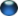 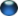 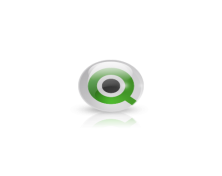 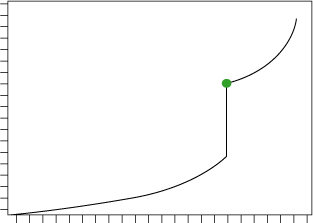 교육성취-processing”
교육
 성취도
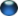 Time
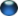 프로젝트 실습을 통한 학습
정확한 학습 및 성취도 평가
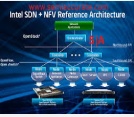 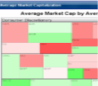 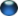 04
실무 실습 환경 구축
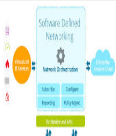 실무 자바 개발 전문 교재 사용
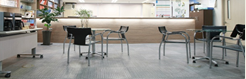 인공지능을 활용한 빅데이터 개발자 양성과정
▶ 주요사업실적
 16 ~18년 미래창조과학부 이공계전문기술연수사업 교육기관  
   - 빅데이터 전문가 양성과정 : 30명 교육  ( 22명 취업, 취업률 73%)
 2017년 고용노동부 국가기간전략사업 노동부 공인 교육센터 선정
   - 정보보안전문가 , 빅데이터 개발자, 알고리즘 SW개발자 과정 
   - 17년 미래창조과학부 이공계전문기술연수사업 교육기관 (주관기관 : 한국기업 혁신진흥원)
   - 빅데이터 전문가 양성과정 : 100명 교육  (현재까지 66명 취업, 취업 진행중)
블록체인을 활용한 SW개발자 양성과정 (서울시 서울산업진흥원) 
 지역맞춤형 일자리 창출사업 
2016~2017년 서울시 중구청  ‘공공데이터를 활용한 프로젝트 과정’  20명 교육 
    ( 주관기관 : 한국IT전문가협회, 평균취업률 83%, A등급)
03
교육 장소
교육 문의
교육시설 현황
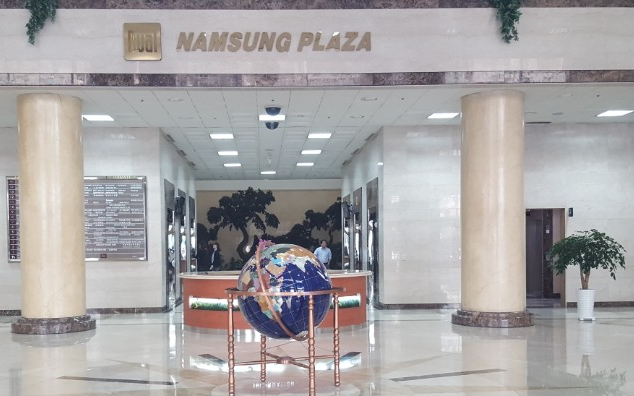 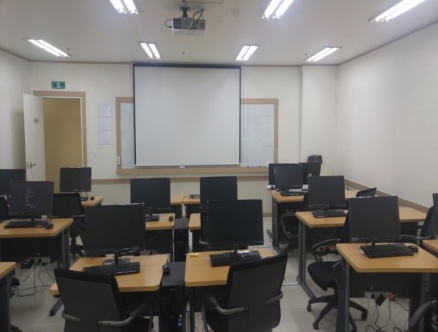 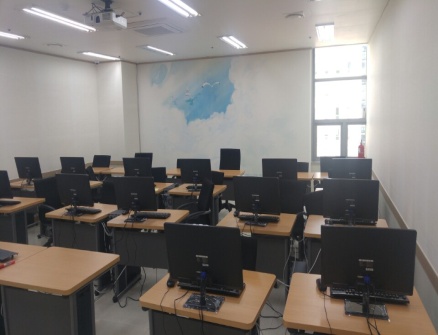 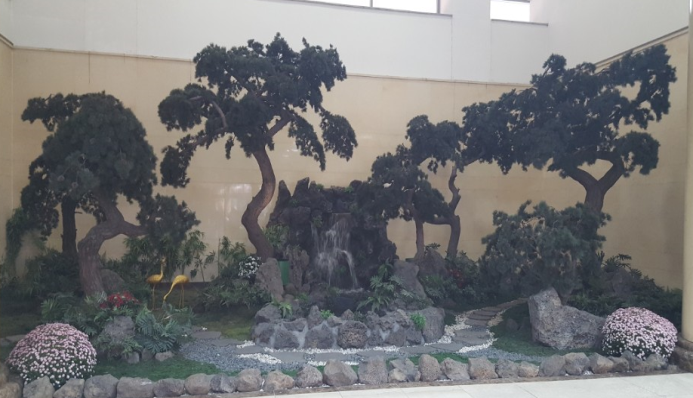 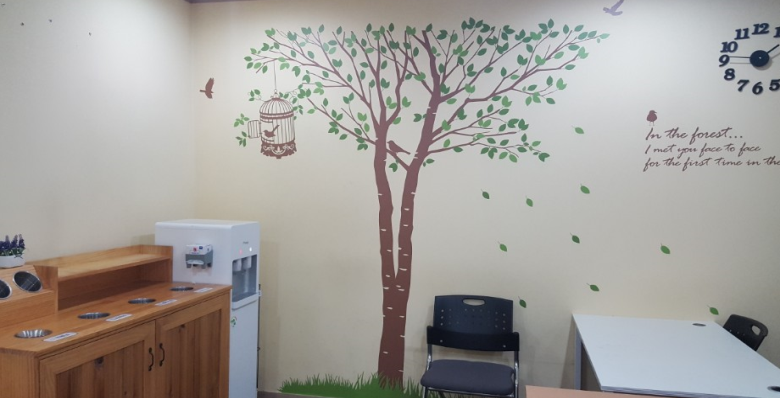 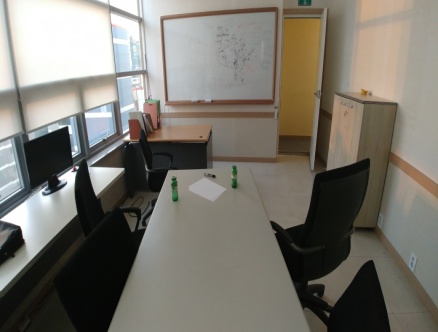 ㅣ 주소  : 서울시 가산동 345-20 남성프라자 10층
ㅣ 지하철 1호선/7호선 가산디지털단지역 5번 출구   도보 7분
ㅣ 담당자 :  성지예 차장 /02-563-9198
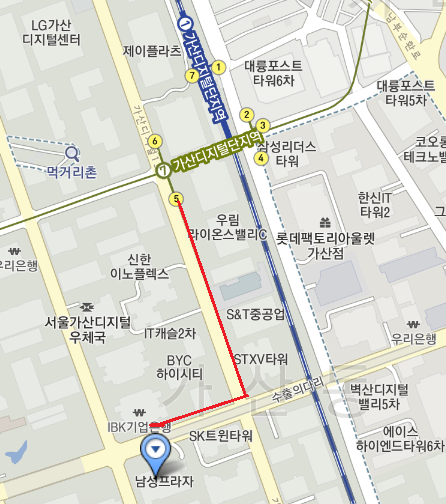 채용협약기업
ㅣ KCC정보통신 , 타임게이트, 시스원, 지란지교 소프트 , 
    와우 소프트, 소프트 포럼, 유클릭,  마크애니 , 신흥정보통신 , 
    새연정보기술,  한성아이티엘,  유비코아이티, 넷클립스 , 
    휴네시온 ,  이글로 시스템,  이노티움, 소프트베이스, 
    시스네트 정보, 이지시스템, 비파인 등 외  50여개 기업
05